Использование сенсорных игр
Подготовила 
воспитатель Щедрова Г.В.
МБДОУ «Детский сад «Ласточка»
Актуальность темы
Сенсорное развитие во все времена было и остается важным и необходимым для полноценного воспитания детей. Сенсорное развитие ребенка – это развитие его восприятия и формирования представлений о важнейших свойствах предметов, их форме, цвете, величине, положении в пространстве, а также запахе и вкусе. Значение сенсорного развития в младшем дошкольном возрасте трудно переоценить, именно этот период наиболее благоприятен для совершенствования представлений об окружающем мире.
Сенсорное развитие необходимо также и для успешного обучения ребенка в детском саду, в школе. От того как ребенок мыслит, видит, как он воспринимает мир, во многом зависит его психическое развитие.
Цель:
Развитие и совершенствование сенсорных процессов (ощущение, восприятие, представления) у детей младшего дошкольного возраста
Развивать речь детей как средство общения.
 
Задачи:
Развивать у детей внимание.
Сформировать у детей умение воспринимать и представлять предметы.
Формировать умения обследовать предметы, выделяя их цвет.
Учить применять полученные знания в практической и познавательной деятельности.
Формирование умение называть предметы ближайшего окружения в естественной среде и на картинках; узнавать и называть людей различного пола и возраста;
Методы:
Игровой метод (дидактические игры).
Наглядный метод (рассматривание дидактических пособий, предметов).
Практический (показ способов действия с предметами).
Формы организации деятельности:
Групповая.
Подгрупповая.
Индивидуальная.
В обогащении предметно-пространственной среды в группе и создании различных пособий принимают участие родители.
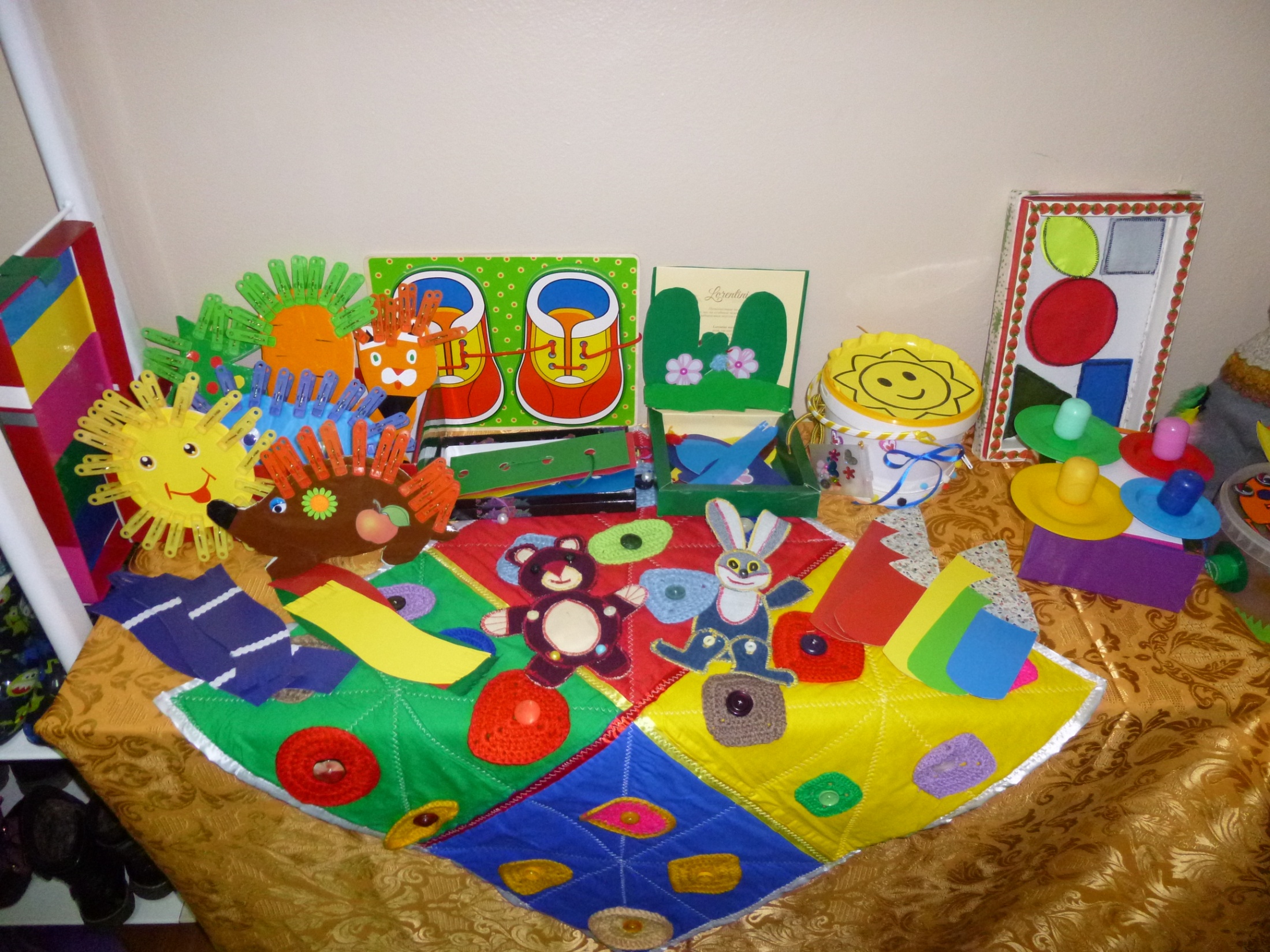 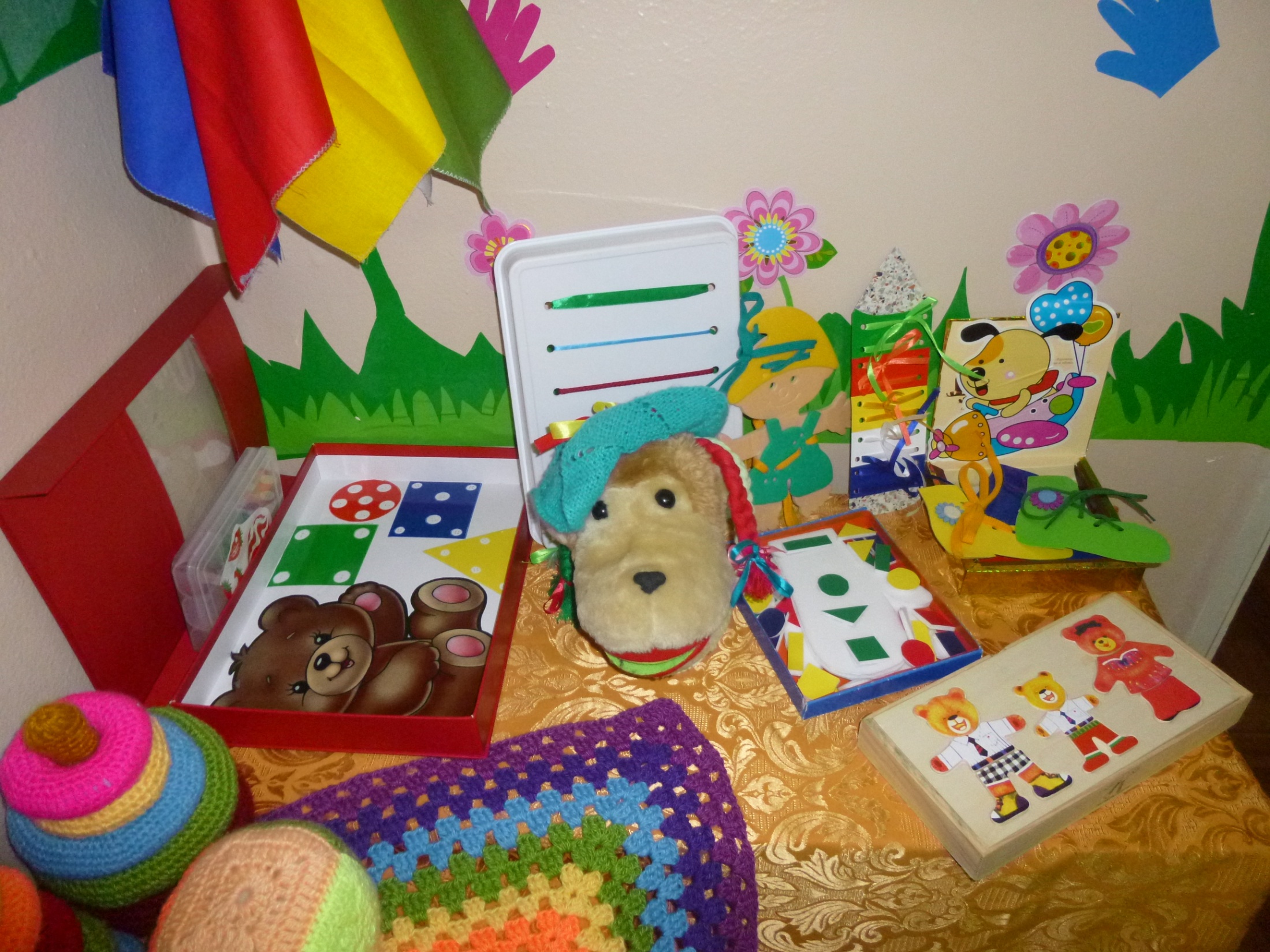 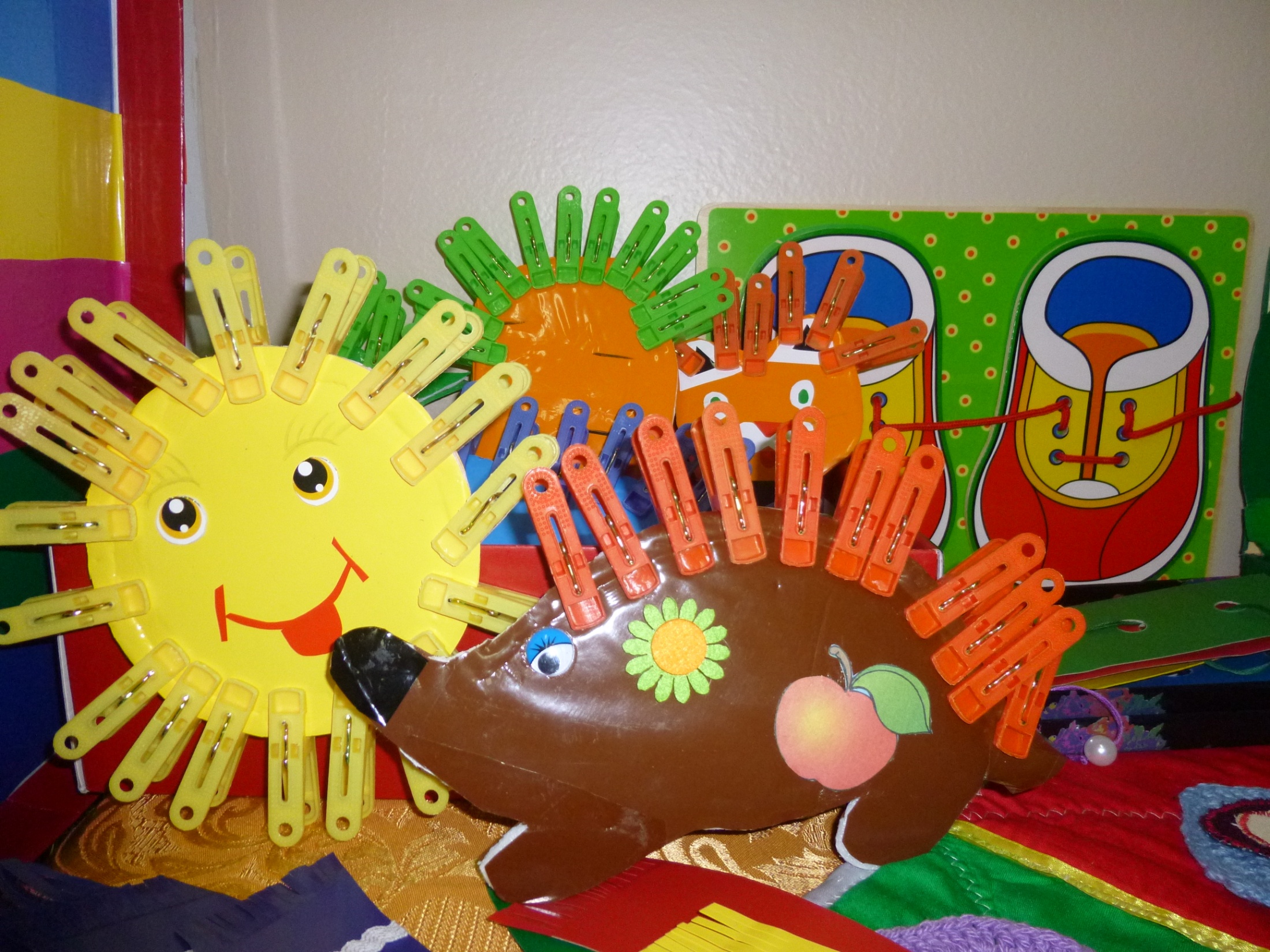 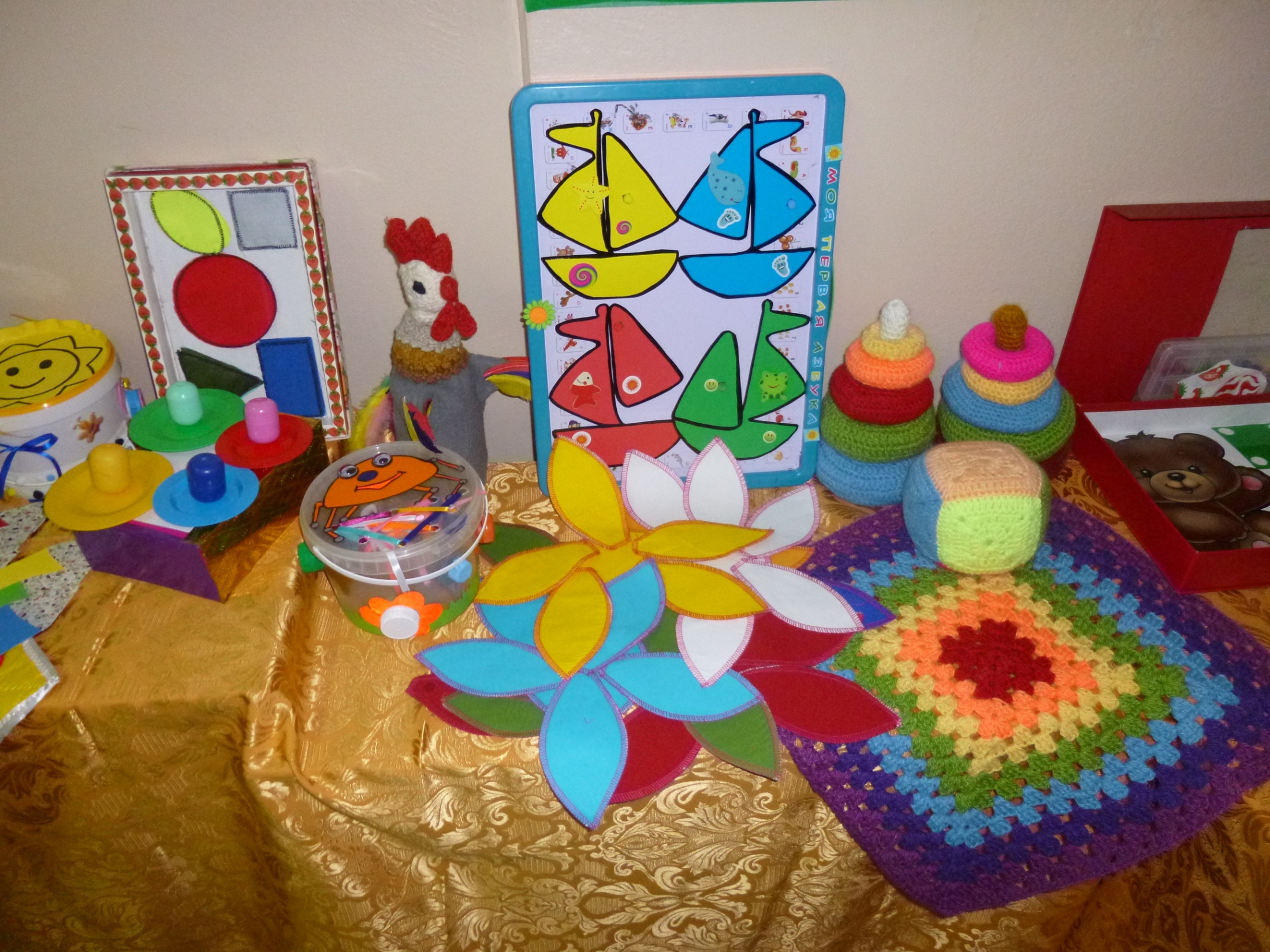 Развивающее пособие «Бизиборд»
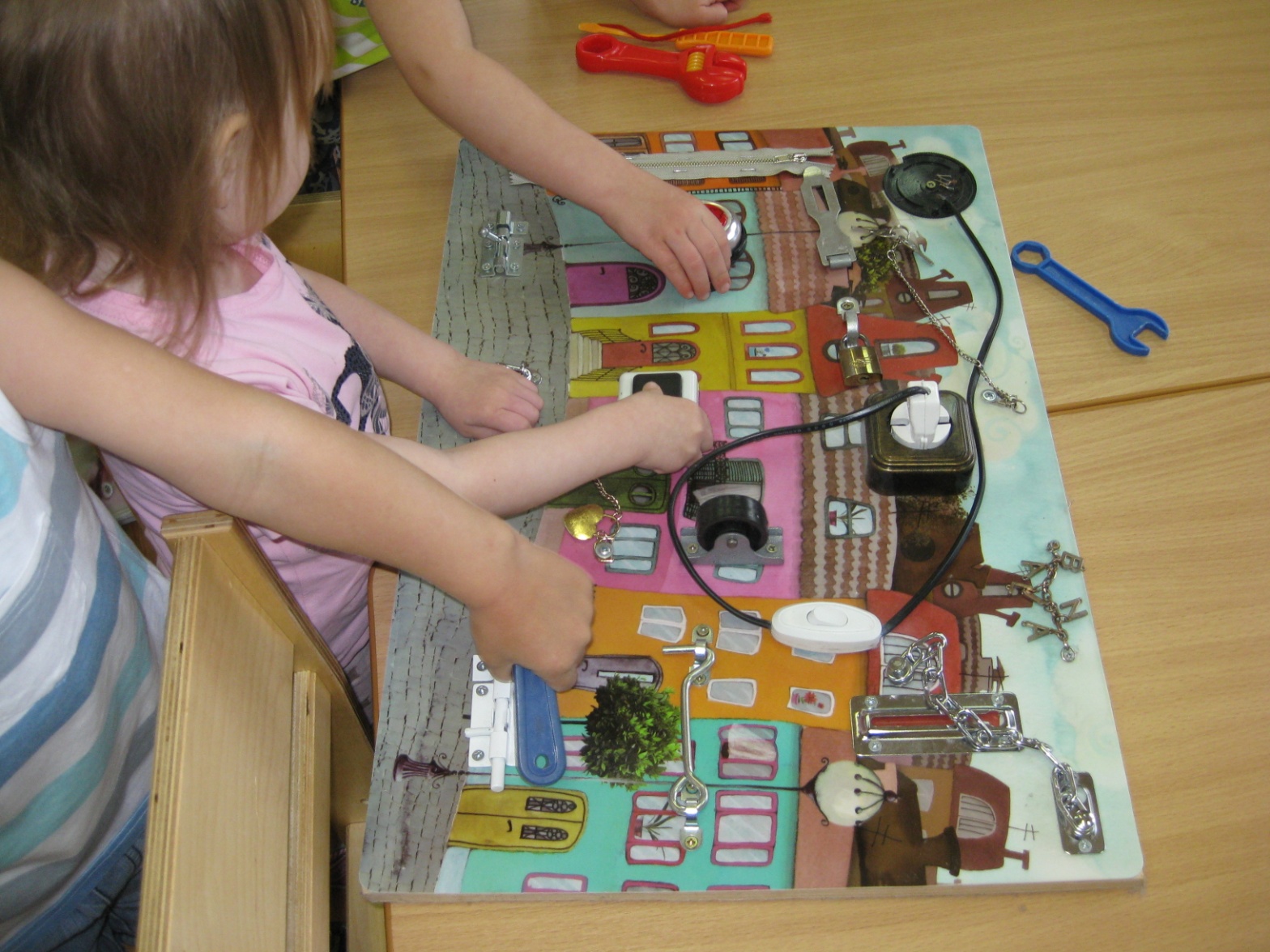 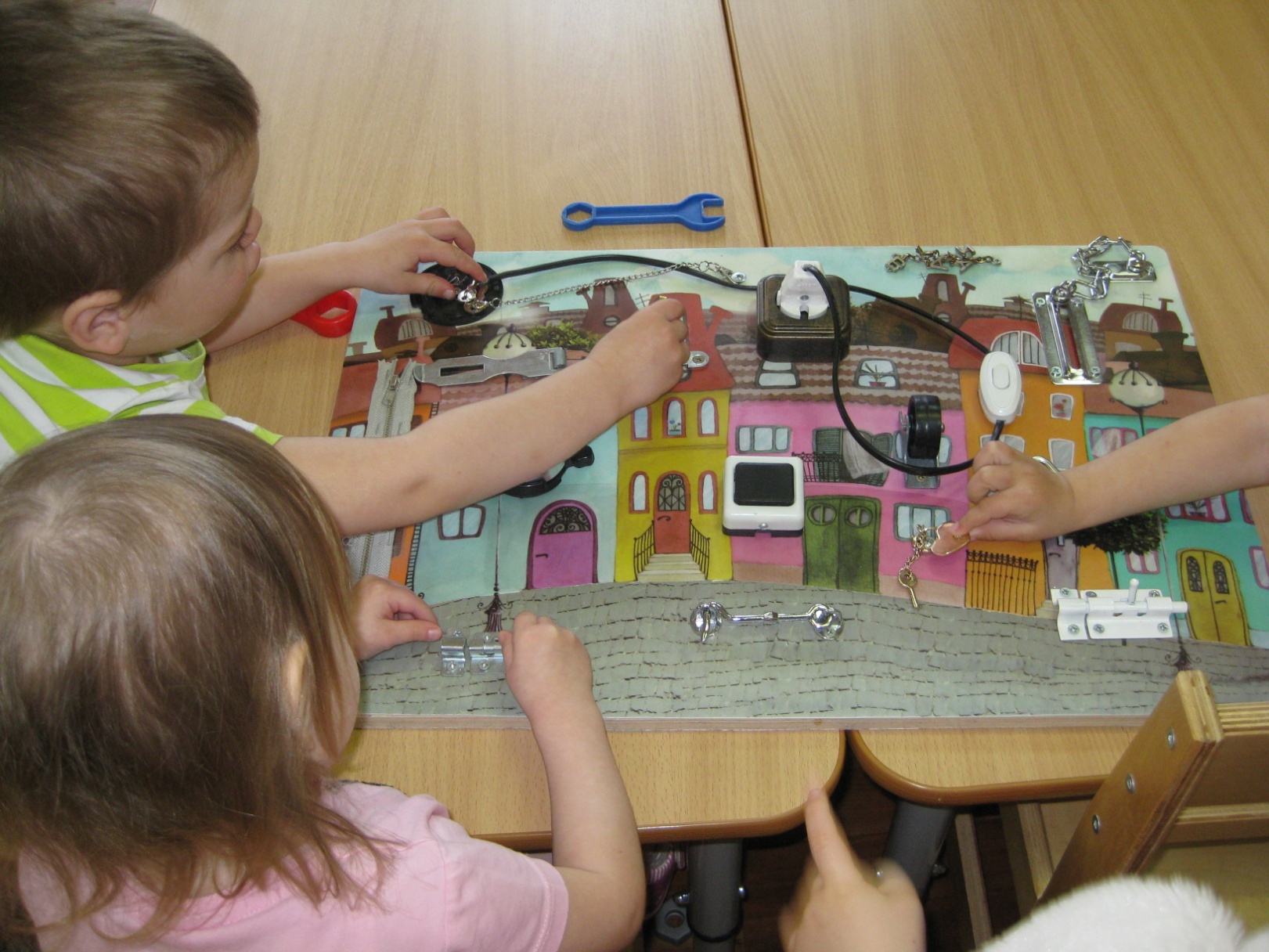 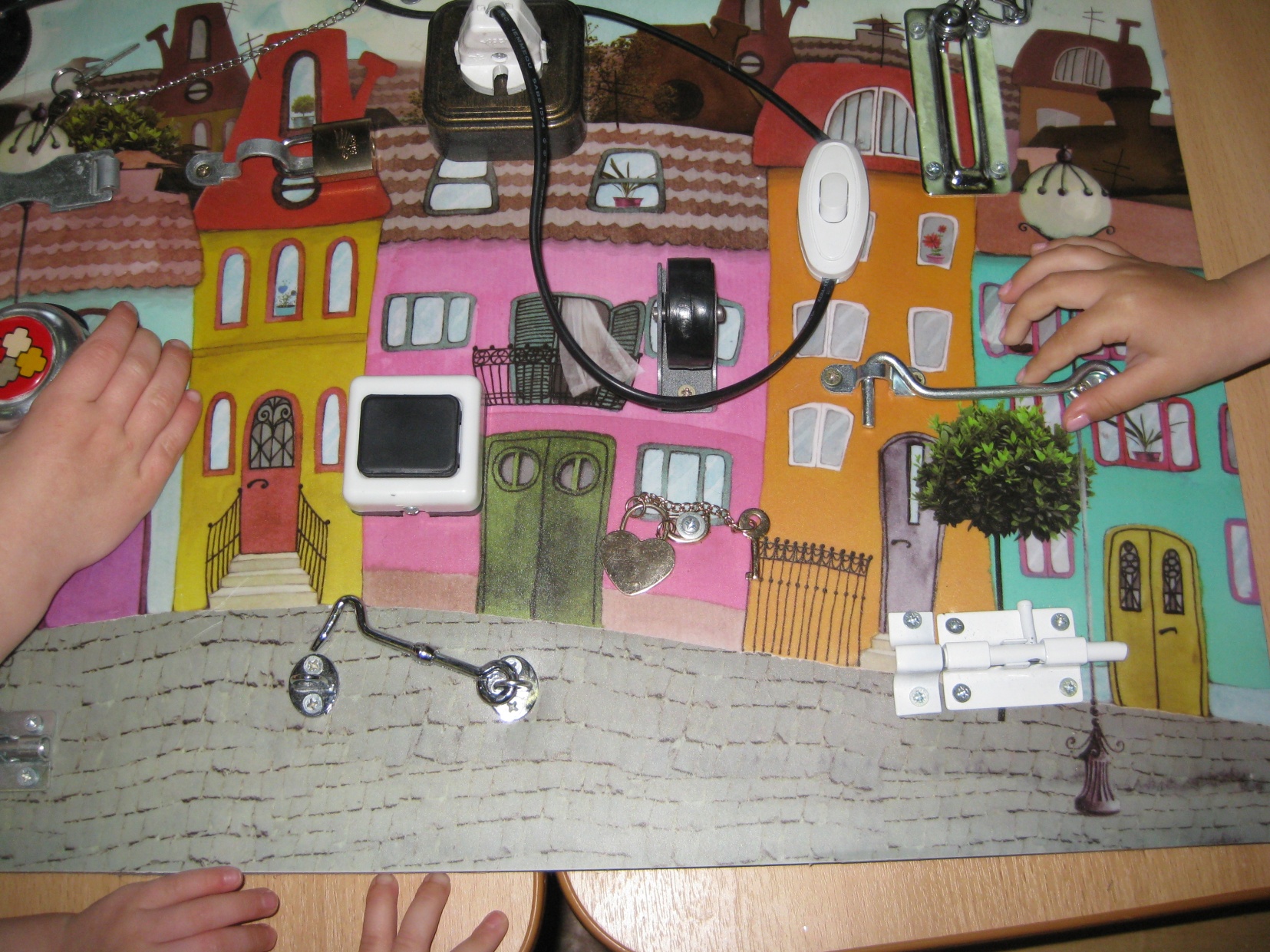 Панно из фетра «Времена года»
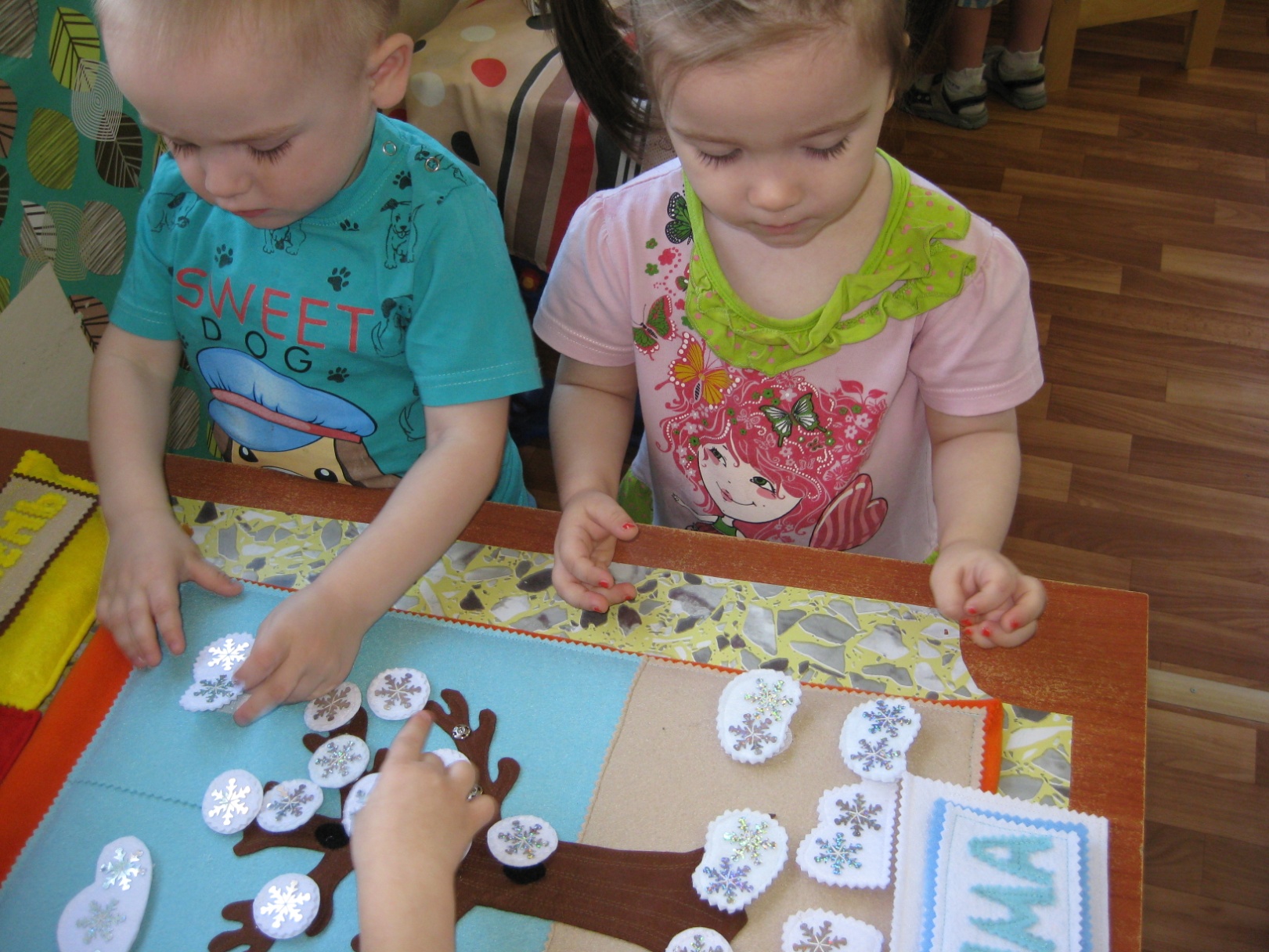 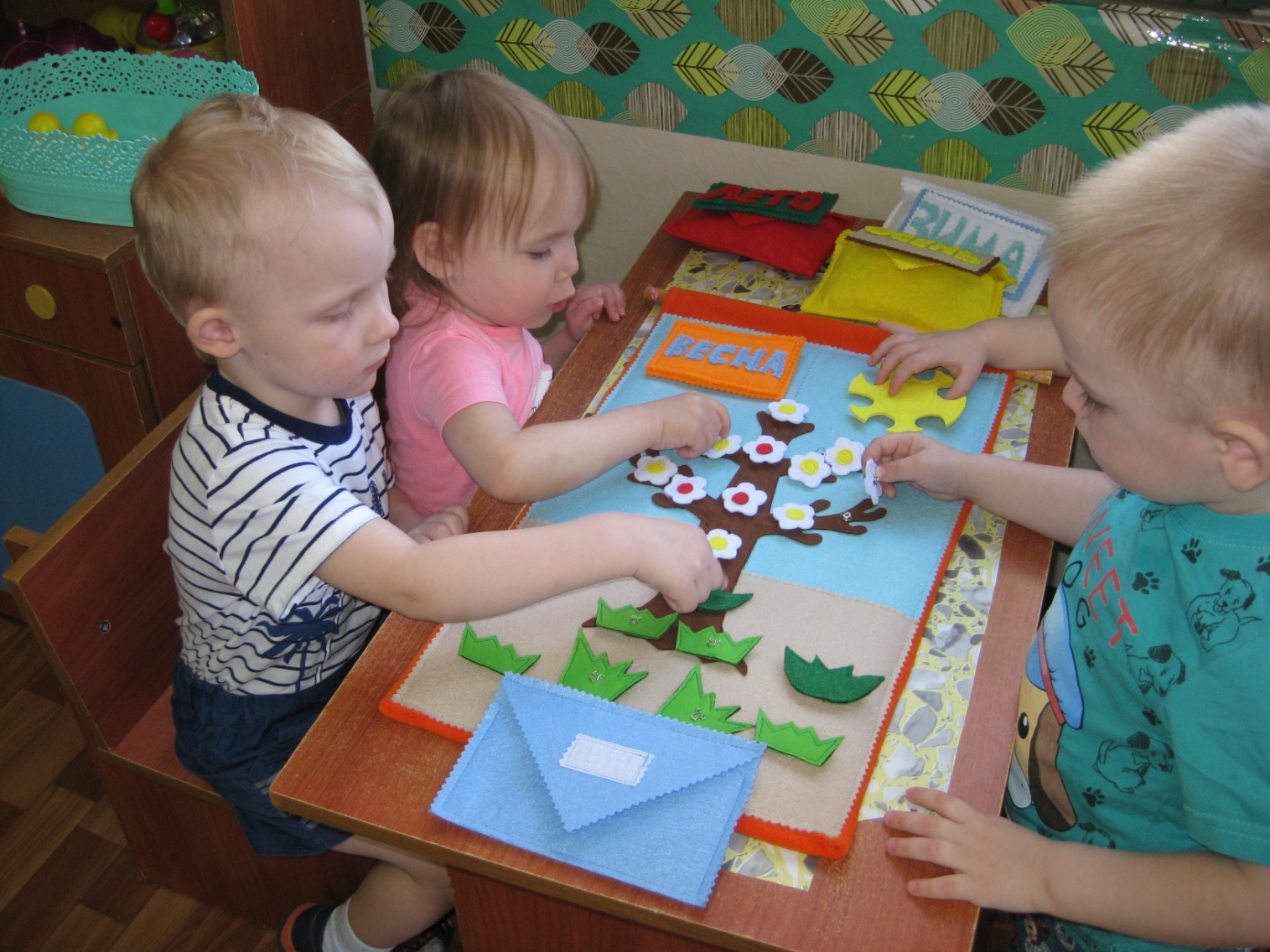 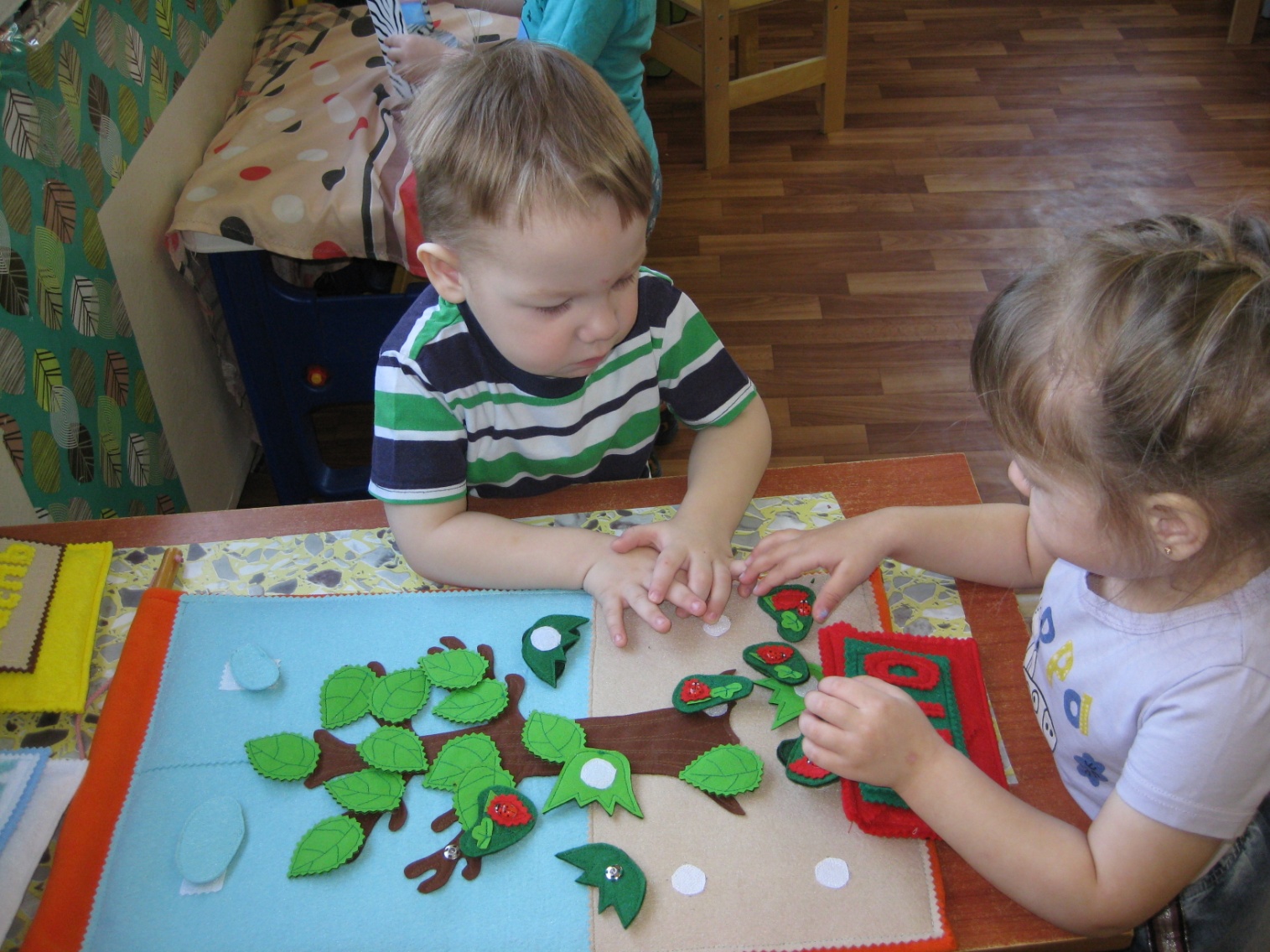 Игра «Волшебные крышки»
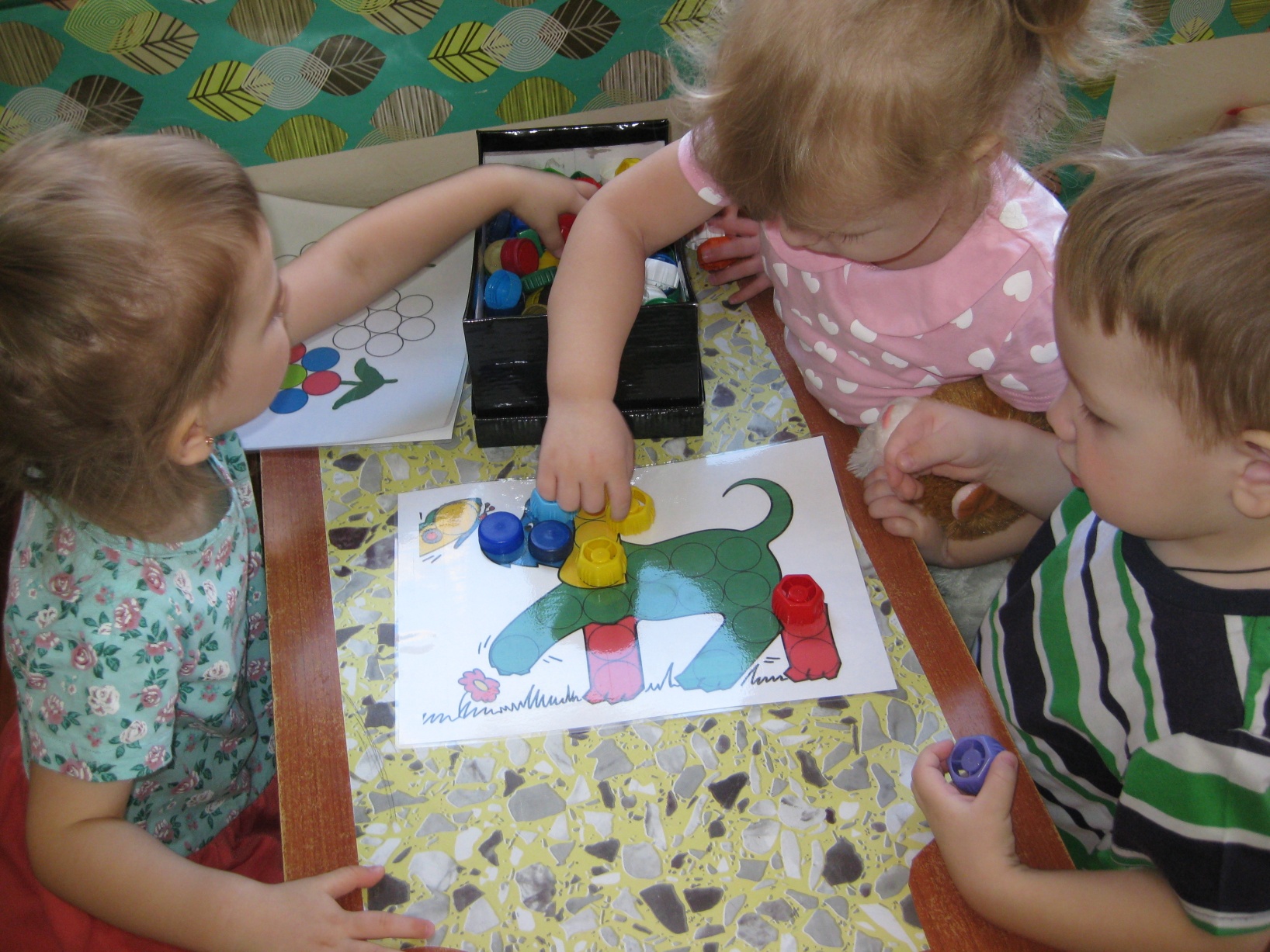 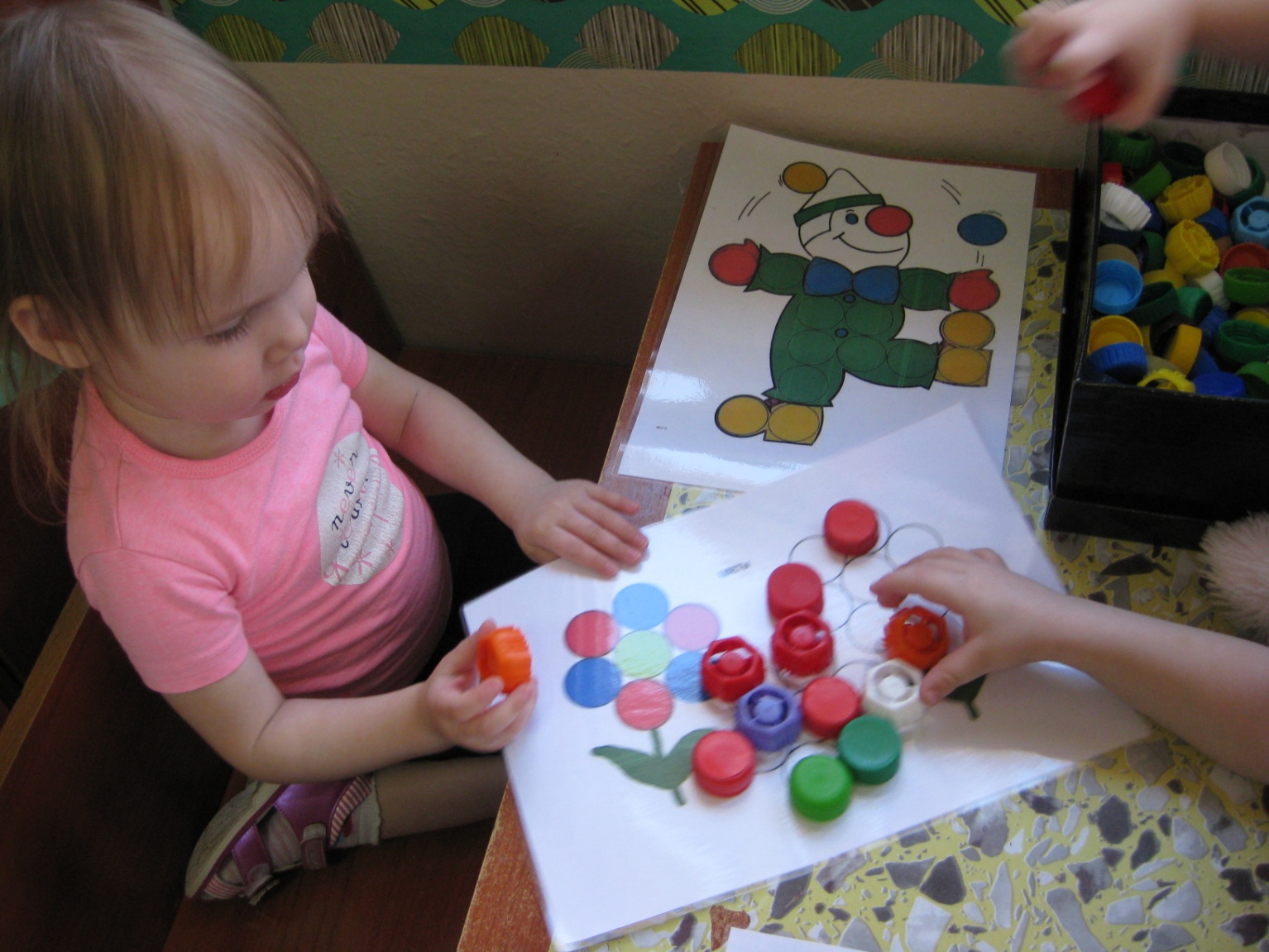 Формирование творческой личности – одна из наиболее важных задач каждого педагога.
 Необходимо, как можно раньше, окружить ребенка такой средой, которая будет стимулировать его игровую, коммуникативную, познавательно-исследовательскую,  двигательную деятельность.
Спасибо за внимание!